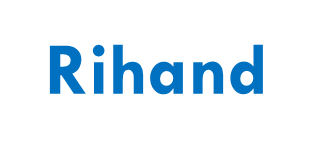 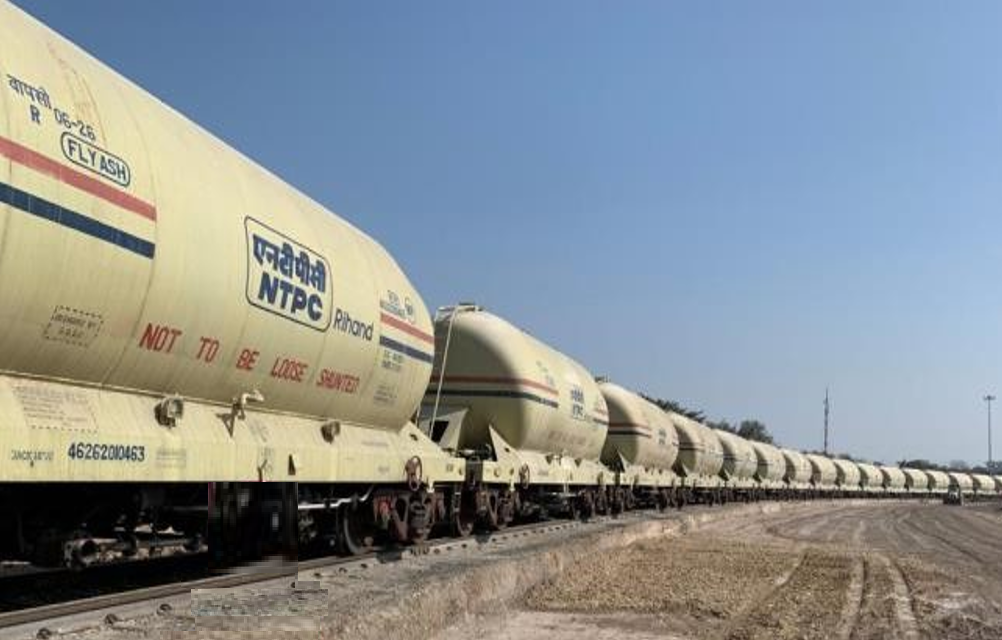 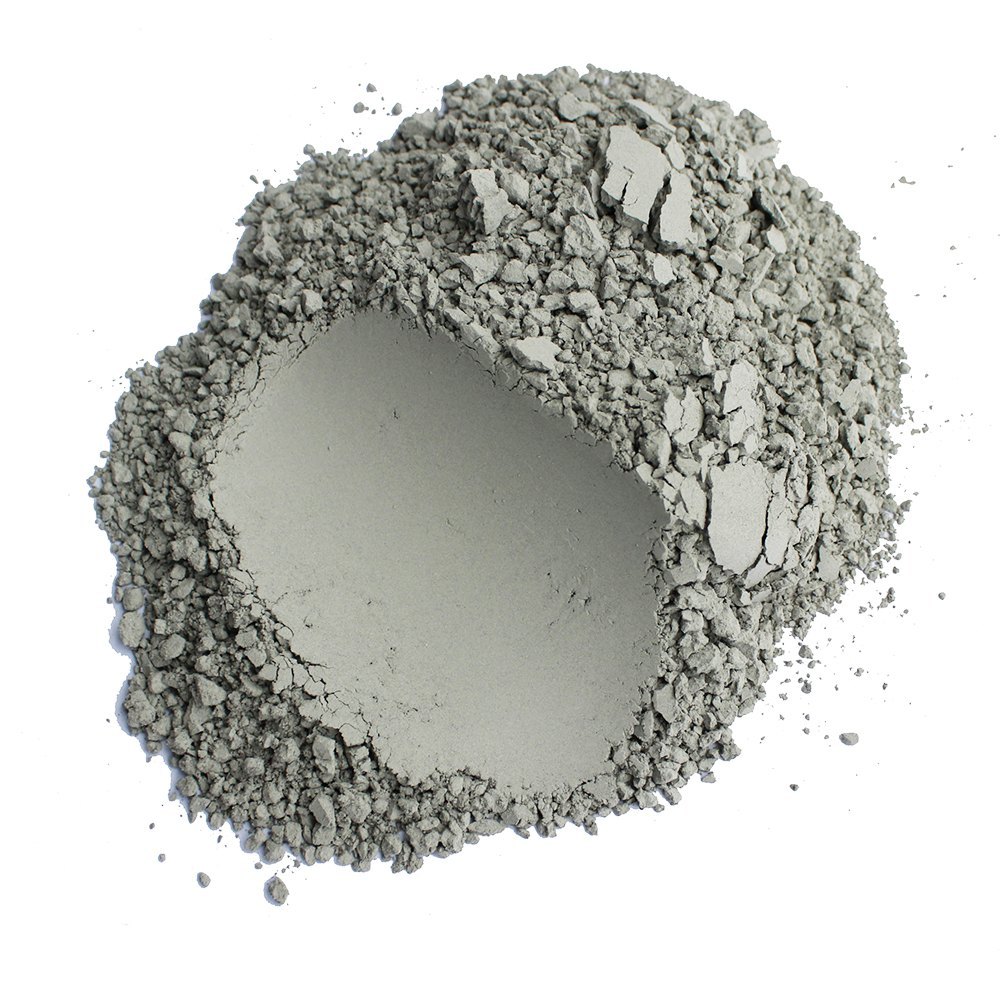 Way of Sustainable Ash Utilisation : Fine Fly Ash Collection and Transportation through BTAP wagons
Asking Rate (MT/Day) wrt station Target
RIHAND
Category-C
Asking Rate
Projected
Actual
Avenue
Cement & Ind.
1100
694
552
Roads
6699
5556
5657
Mine
0
0
0
EC(Comp. cycle) as per previous FY AU trend- 950.5 Cr.
Target to avoid EC in Comp. Cycle- 121.48 %
Land Dev
0
1111
1558.4
Brick Ind.
1180
556
237
Total
11179
8583
8157.7
NI /Agg. /BA
2200
667
153.3
Legacy Ash Stock as on 31.12.2023:  28.58 LCM (w.e.f 01.04.2022)
Avenue Wise Ash Utilization Plan & Utilization Trend
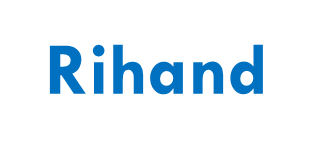 BTAP: FY 20-21: - 09 Rakes, FY 21-22: - 45 Rakes, FY 22-23: - 48 Rakes & FY 23-24(Running): - 46 Rakes
3
Overview
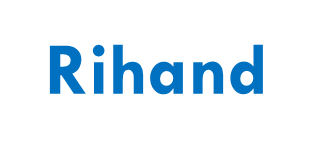 One more product is Classified (fine fly) Ash:






AMCC.
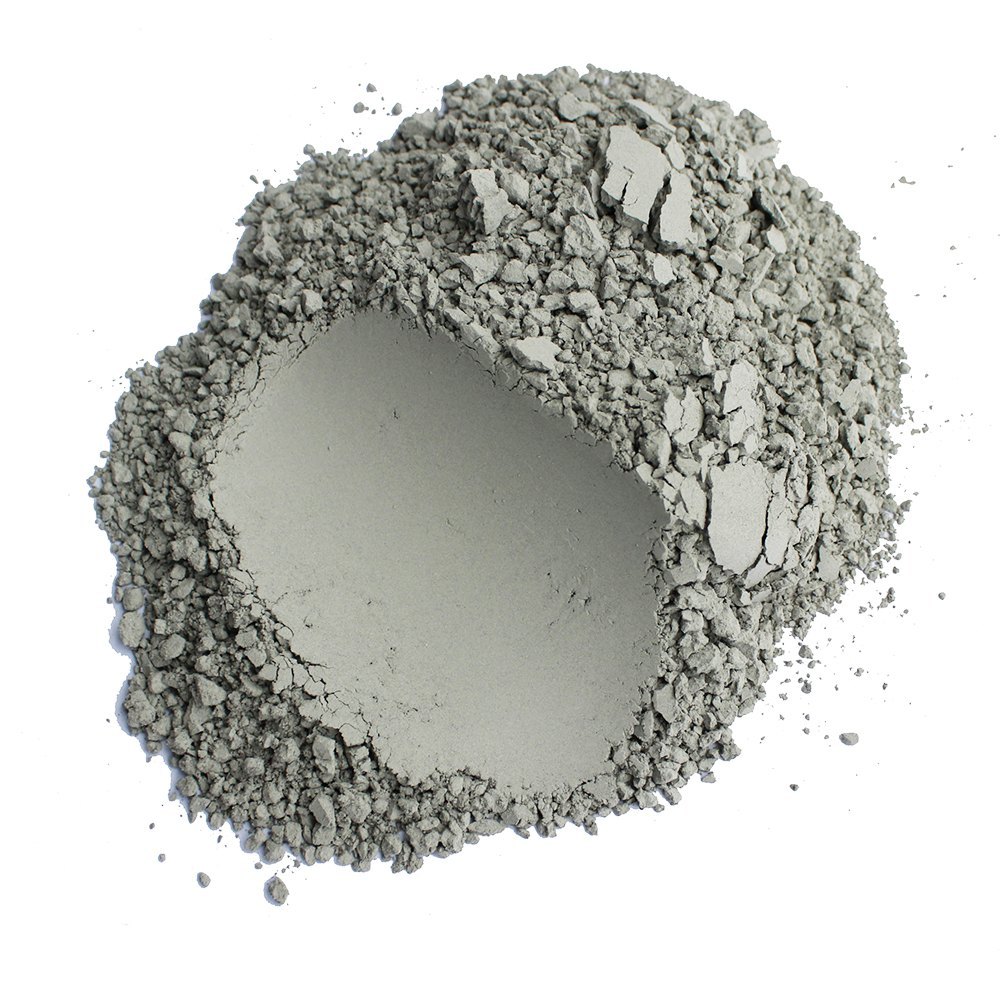 Classified ash is the ash which conforms to IS 3812 (part1) in term of fineness or as per customer requirement.
It is either collected through Classifier or through modification of existing collection system in separate Silo from second / third … field onwards.
Separate guideline for issue/sale of classified ash has been issued by AMCC.
Classified Ash Avenues
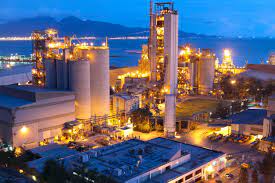 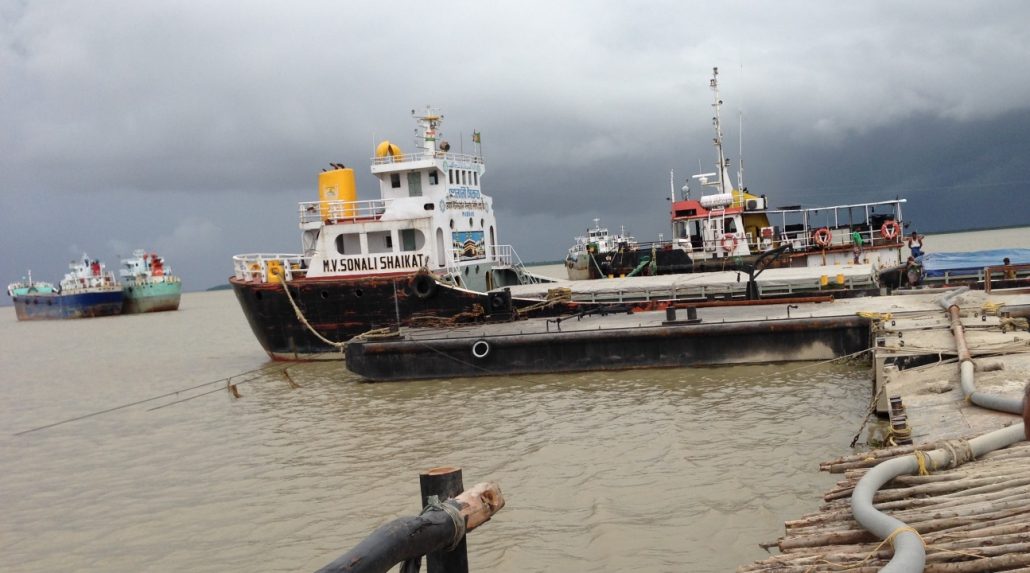 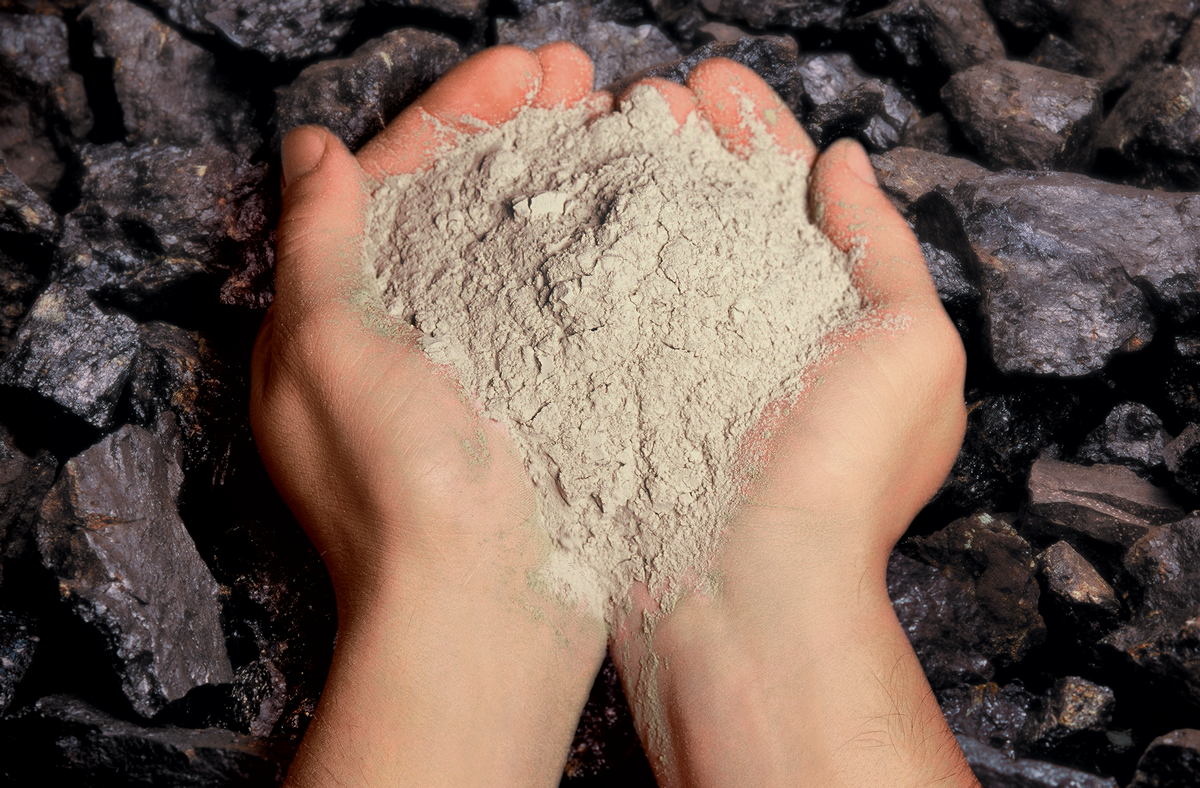 Ready Mix Concrete (RMC)
Export of Classified Ash as per international standard
Demand of high Blaine size ash in Cement Industry
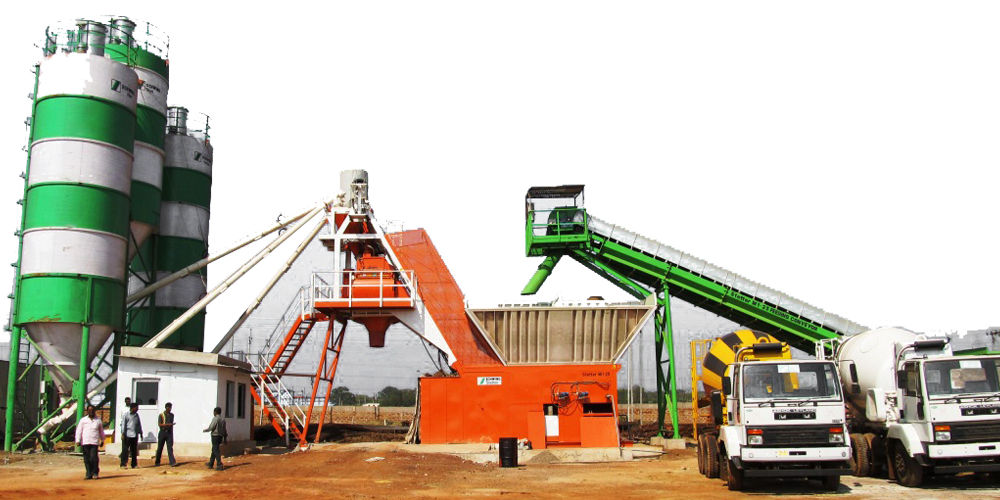 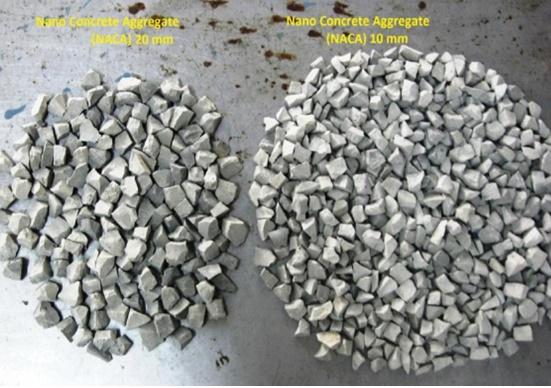 FINE FLY ASH
In aggregate production
Mixing of Fine fly ash in Concrete upto 35 %
5
NTPC Ash Collection systems
100 % Dry Ash system which have normally 02 buffer hopper for each pass like Mouda.
Wetting head along with dry system which have 01 buffer hopper in each pass like Vindhyachal.
NTPC Fly ash evacuation system may be majorly categorized as
Flushing apparatus/Ejector along with dry system which have 01 buffer hopper in each pass like Sipat.
Ejector along with  dry system which have 01 buffer hopper in each pass like Ramagundam.
6
ESP Hopper
SCHEMATIC DIAGRAM OF  FINE FLY ASH SYSTEM
Air In Take   V/V
FAHP
Vacuum Line
Vacuum Bkr
8
Inst air for purging bags
7
WET Ash Inlet valve
Bag Filter
Vent Fan
Wetting Unit
Bag Filter
6
DRY Ash Inlet valve
Ash  Silo
Collector  Tank
Air Washer
5
Transfer 
Hopper
To ESP Duct
Equalizing Line
4
Vacuum Pump
Fluidizing Blower
2nd Field onwards
Seal Box
3
Buffer Hopper
Rotary Feeder
2
Ash Conditioner
Slurry Trench
1
Fluidizing Blower
MHV
Open Truck
Closed Bulker
Header V/V
Transporter
Ash Evacuation Line
Receiver
To Wet System
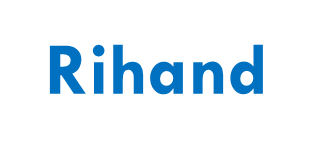 Technical Specification and Analysis
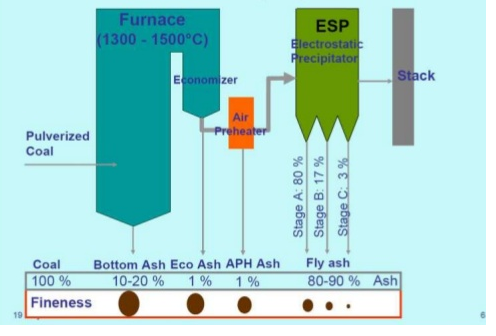 Particle Size:	                   >80 Micron	         40 to 80 Micron
Procedure
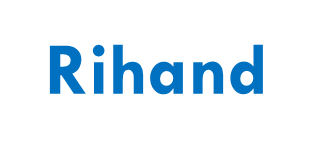 Procedure for Coarse ash(1st hopper) and Fine ash (2nd onward hopper) collection through deferent mode:     
Mode-1:  ESP Hopper no. 1of all branch lines of any Pass can be evacuated for 02 Cycles thorough Wetting head and taken to ash dyke. The same process can be repeated for all passes.

Mode-2: ESP 2nd  hopper to 8th hopper of all branch lines of any Pass can be evacuated thorough Buffer hopper and subsequently it can be transported to silo (identified for fine fly ash) through fly ash conveying line. The same process can be repeated for all passes with respective Buffer hoppers and fly ash conveying line .

Initially, all the operation has to be performed on Manual mode of selection on trial basis, however for continues collection of fine fly it can be done through change in C&I logic.
*- All numbers mentioned is for reference only, any buffer & silo combination may be used.
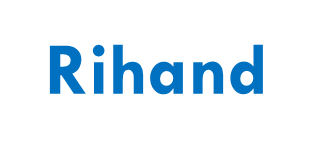 Flexible Operation of Fine Fly Ash evacuation System
8
7
2nd Field onwards
6
5
NTPC Rihand started collecting fine fly Ash from 2nd field onwards.
4
3
1st
Field
2
Flexible Operation of Fine Fly  Ash evacuation was started with 02 cycles of 1st field and one cycle of 2nd field onwards ( Hopper no  2 to 8).
1
2nd field onwards can be considered fine with ash collection quantity of collection of 622 MT per day.
MHV
Header V/V
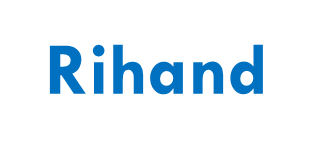 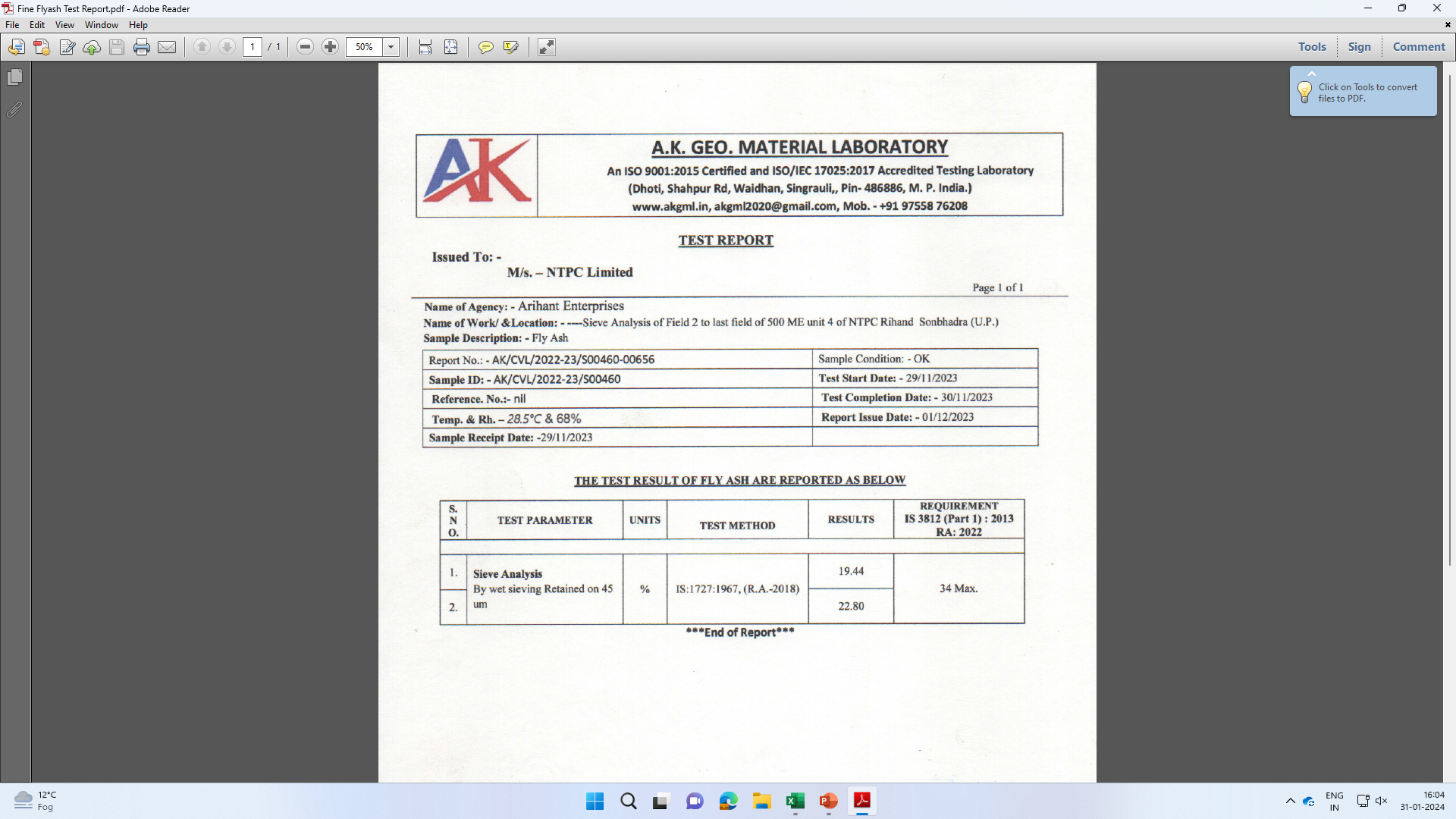 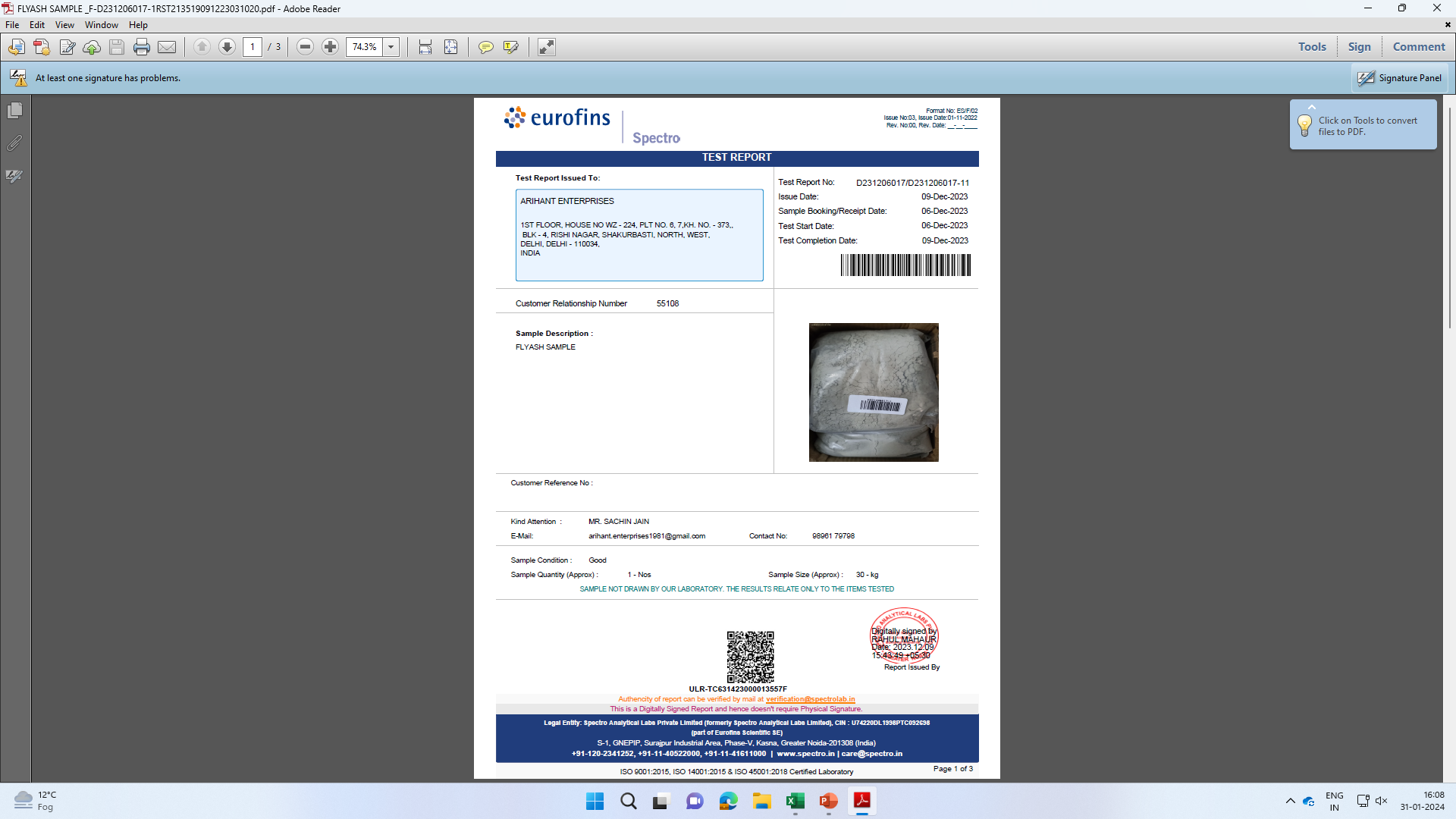 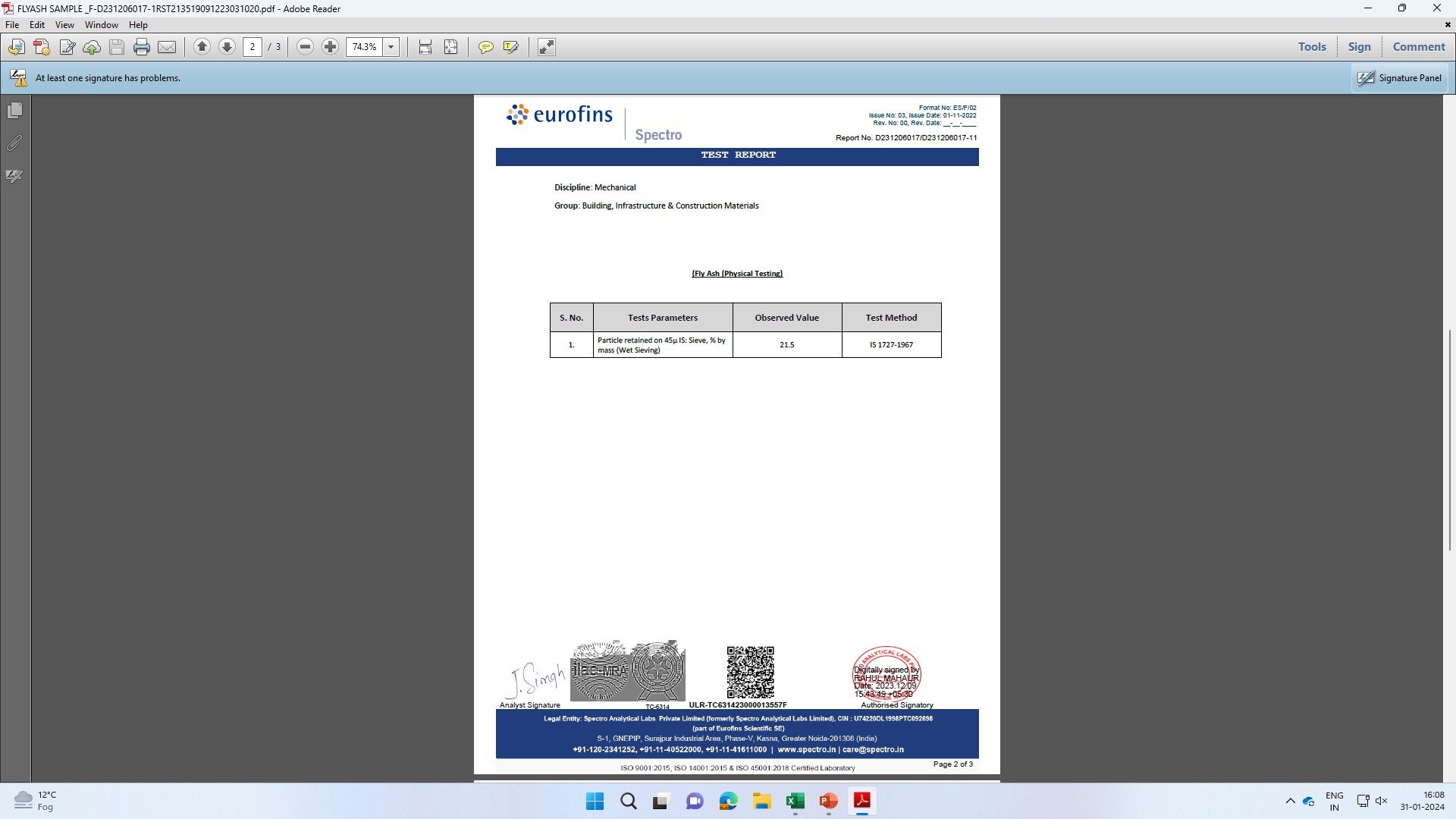 Report received on 09.12.2023 with 21 percent retention on 45-micron sieve.
However on testing of this collected ash by 45 µm sieve analysis, value was 21-22 in comparison to accepted value of 16 for fine ash categorization for accepted industry norms.
Procedure with alternate hopper
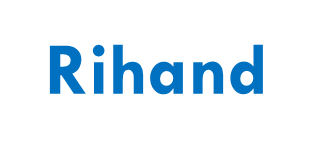 Procedure for Coarse ash(1st hopper) and Fine ash (2nd onward hopper) collection through deferent mode:     
Cycle-01
Mode-1:  ESP Hopper no. 1of all branch lines of any Pass can be evacuated thorough Wetting head and taken to ash dyke. The same process can be repeated for all passes.
Mode-2: ESP 2nd  hopper to 8th hopper of all branch lines of any Pass can be evacuated thorough Buffer hopper and subsequently it can be transported to silo (identified for fine fly ash) through fly ash conveying line. The same process can be repeated for all passes with respective Buffer hoppers and fly ash conveying line .
Cycle-02
Mode-1:  ESP Hopper no. 1&2 of all branch lines of any Pass can be evacuated thorough Wetting head and taken to ash dyke. The same process can be repeated for all passes.
Mode-2: ESP 3nd  hopper to 8th hopper of all branch lines of any Pass can be evacuated thorough Buffer hopper and subsequently it can be transported to silo (identified for fine fly ash) through fly ash conveying line. The same process can be repeated for all passes with respective Buffer hoppers and fly ash conveying line .
Flexible Operation of Fine Fly Ash evacuation System
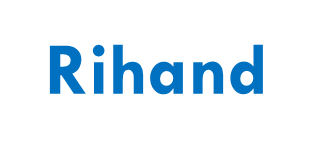 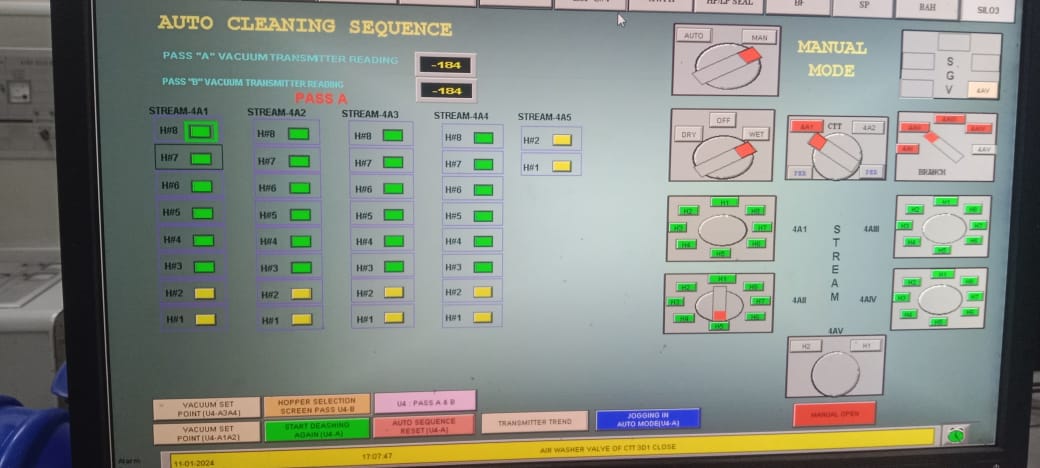 Fine fly ash again started with combination of 2nd & 3rd field
Hence ash collected from ESP 3rd field onwards can be considered as fine ash. But quantity of ash collected from 3rd field onwards is mere 270 MT per day and storing this fine ash for longer period may create settling of ash since fine ash is very hygroscopic. However if ash from second field is also included in alternate evacuation cycle than quantity of ash comes to 445 MT per day. Once again ash was collected by operating evacuation system flexibly with inclusion of 2nd field in alternate cycle. Sample of this collected ash was tested by 45 µm sieve analysis, value was 16 thus adhering to accepted industry norms.
07 days trial operation results
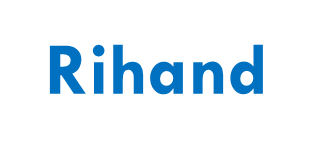 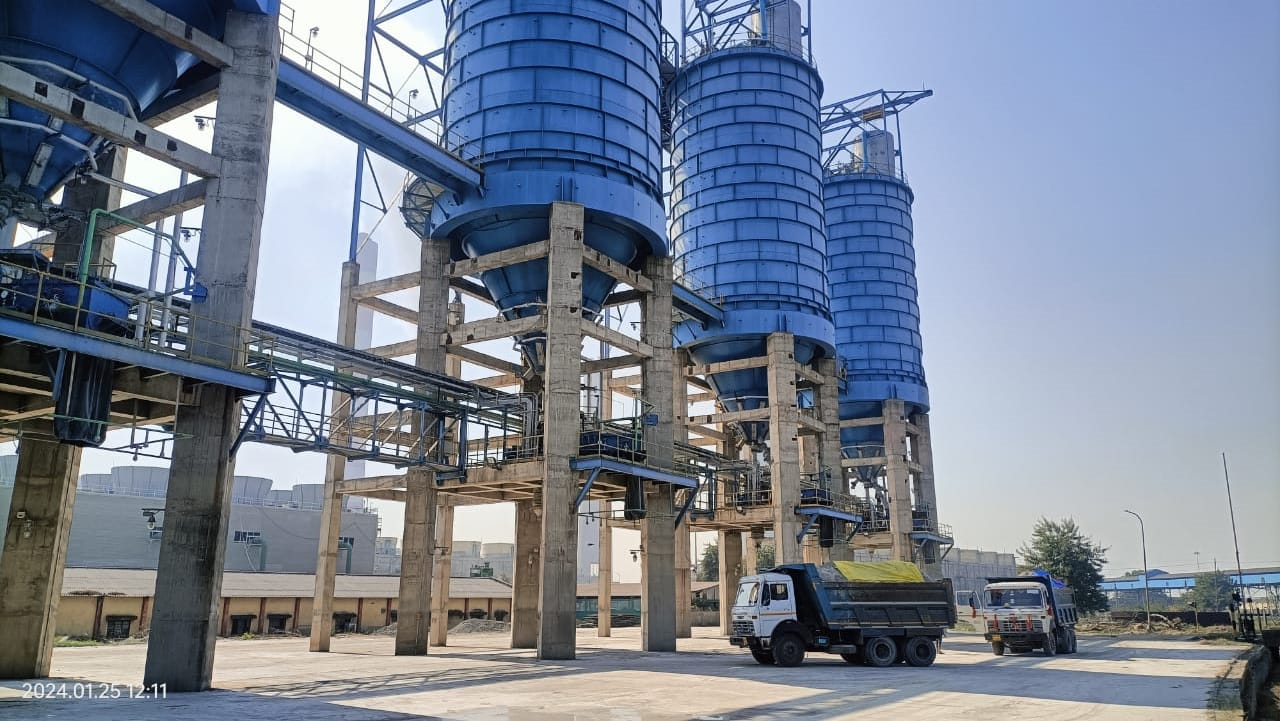 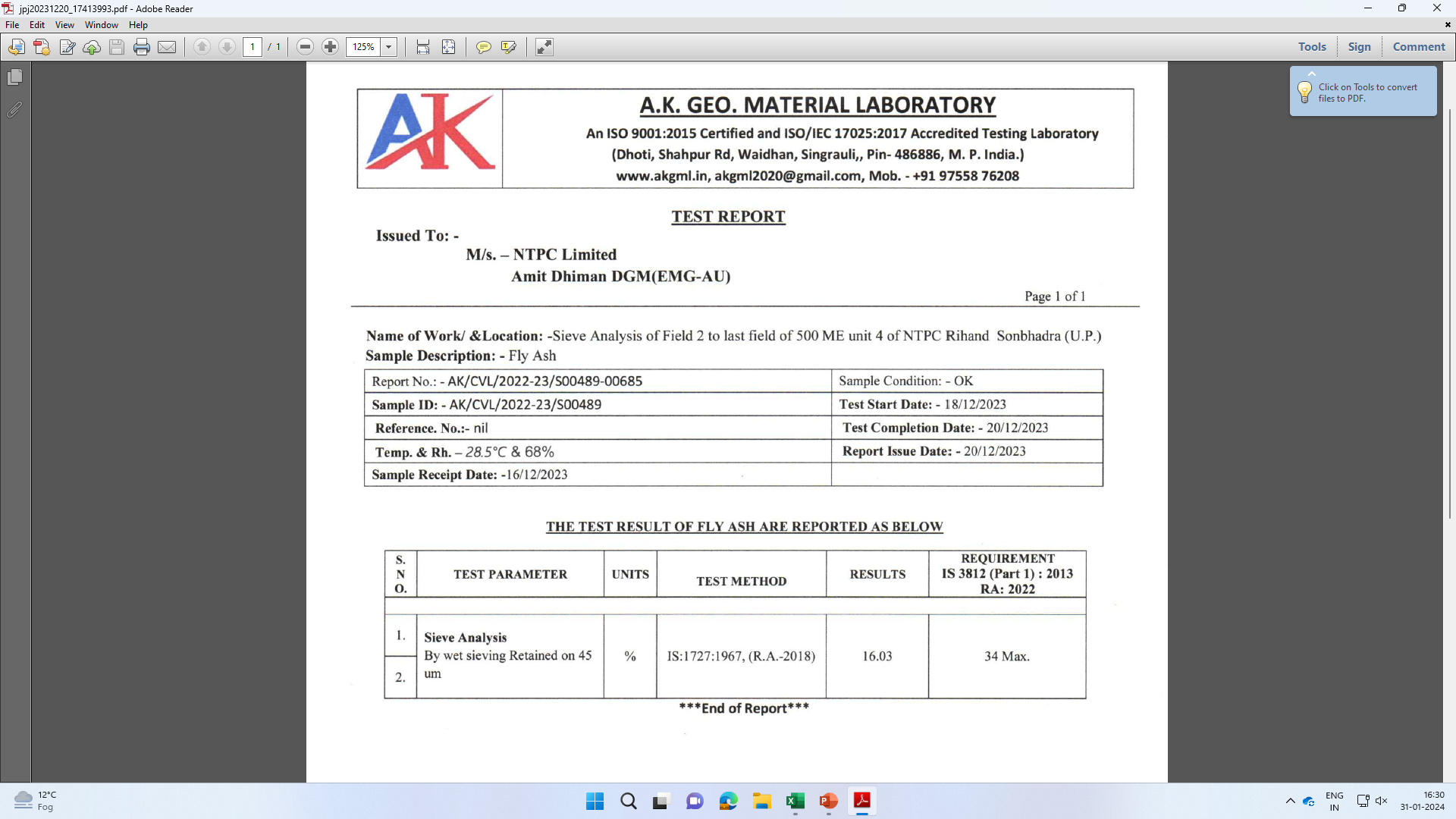 This fine ash was collected for 07 days and accumulated in silo with partial unloading (25-35MT per day) into truck from silo to maintain flowability of ash. Later ash was loaded and kept in one BTAP wagon for 07 days. This BTAP wagon was unloaded successfully in our silo after 07 days.
Test report established that we were able to achieve 16 % retention on 45 micron sieve.
Trial of Loading, Storing & Unloading in BTAP wagons
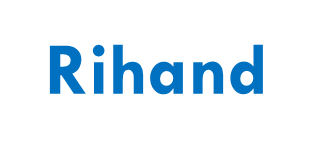 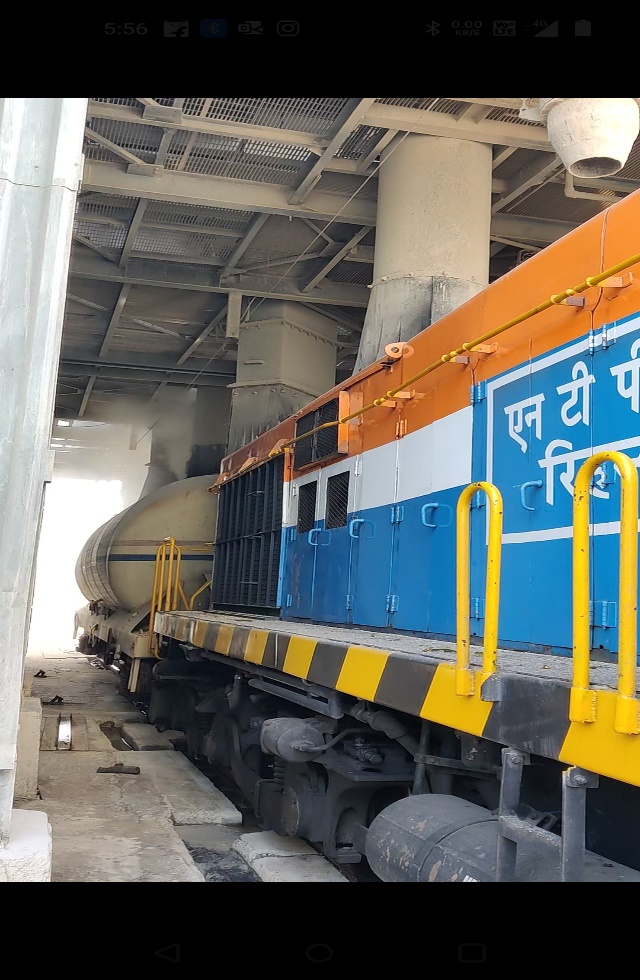 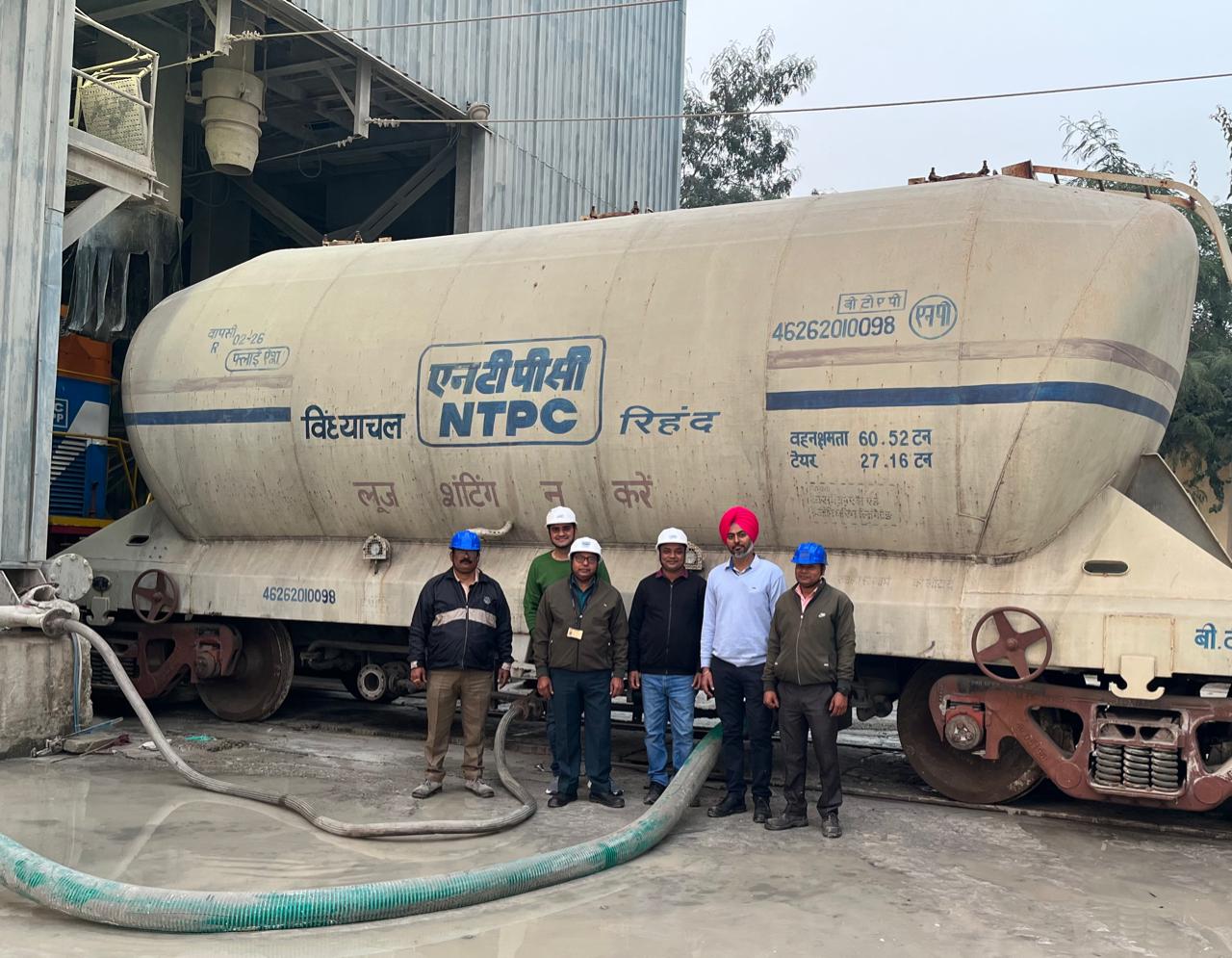 Fine fly ash was loaded into 01 BTAP wagon which was then kept in MGR to simulate the real time conditions(Assuming min. seven days are required for transporting Ash from Rihand to NCR region via BTAP rakes)
We were able to successfully unload the loaded BTAP wagon after 07 days. With this we became the first Power plant in the country to do successful trail of loading storing & unloading of Fine Fly ash
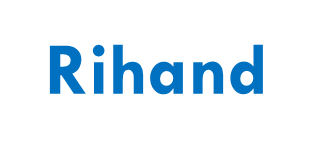 BEST PRACTICES
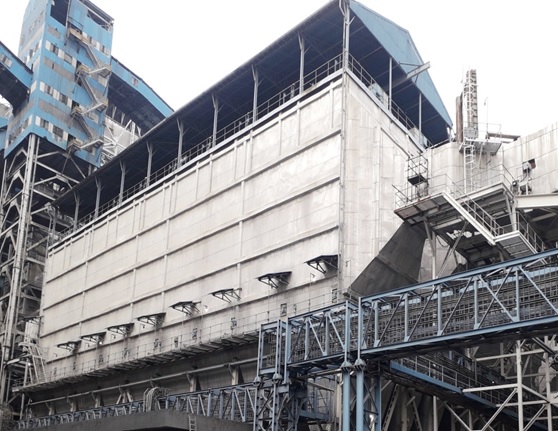 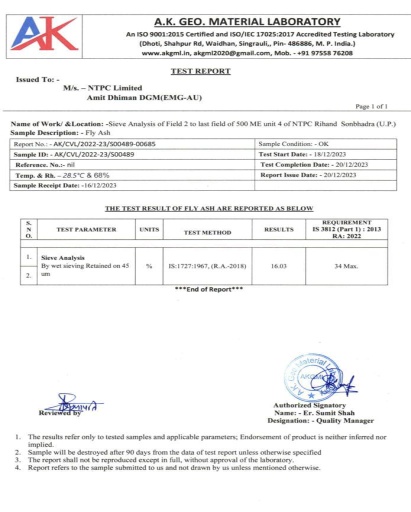 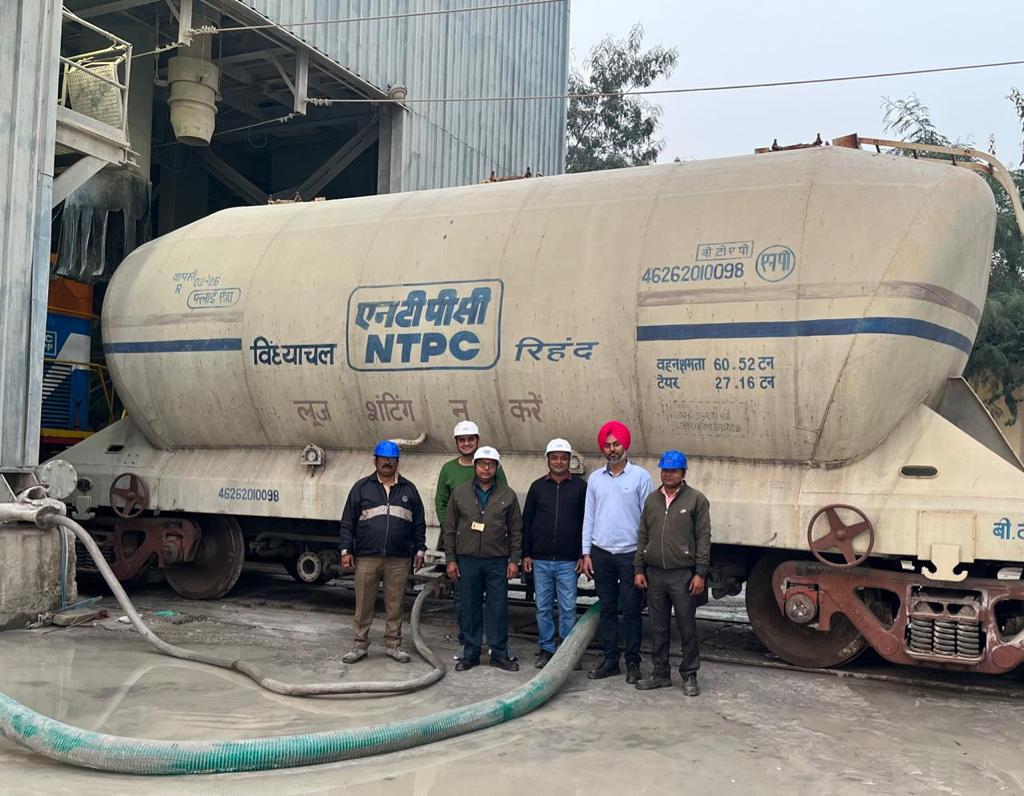 Why Fine Fly transportation via BTAP wagons is a game changer
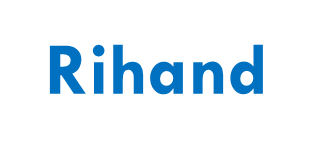 COST OF ESTABLISHING FINE FLY ASH COLLECTION & TRANSPORTATION VIA BTAP WAGONS
EXPECTED REVENUE BY SALE OF FINE FLY ASH
Cost Benefit Analysis for Cement Industries
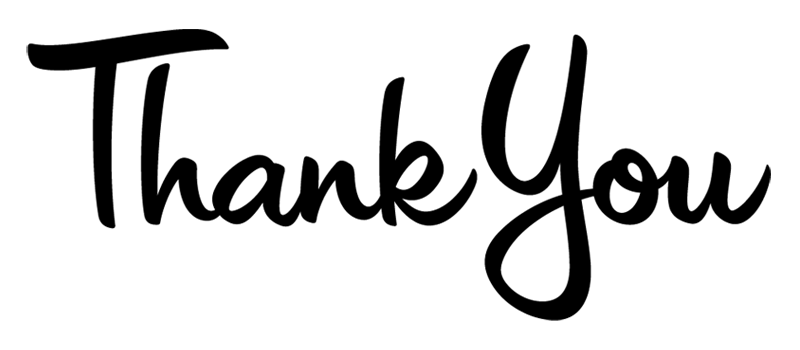